Graphing Linear Equations
Chapter 10
Section 10.2
Objective
The students will be able to find solutions to linear equations and graph linear equations..
Finding Solutions
To make a tire swing, you need enough rope to reach the branch and an additional 5 feet to tie the rope.
Example
Find solutions to the following  equations. Use x = -2, x = 0 and x = 2.


y = x + 8


y = x - 1


y = -2x
Graphing to Test Solutions
Plot the 3 ordered pairs 
Draw a line through the solutions
Using the solutions for the tree swing problem, is (9,13) a possible solution to the equation?
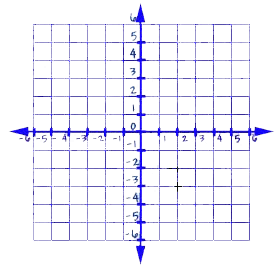 Graphing Linear Equations
Linear equations may have negative values in their solutions. You can graph linear equations using positive values, negative values and zero.

Graph y = x + 1.
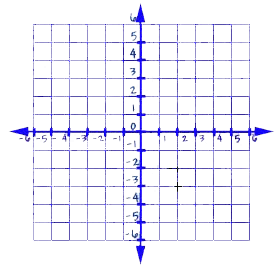 Questions?
Worksheet